Математика для малюків
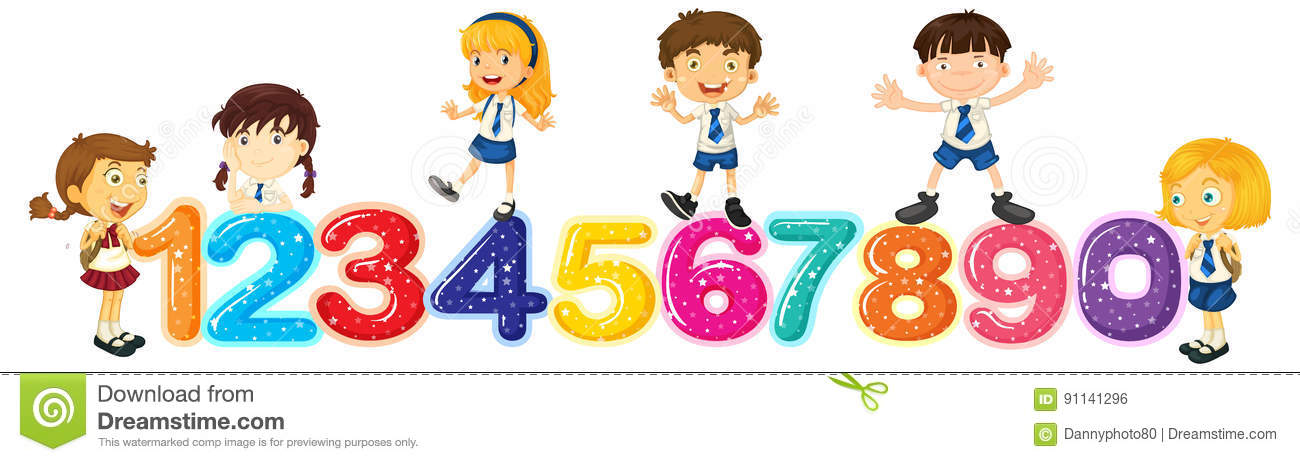 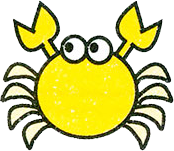 Задача «Краби»
3
1
4
6
5
Задача «Парні числа»
7
9
2
8
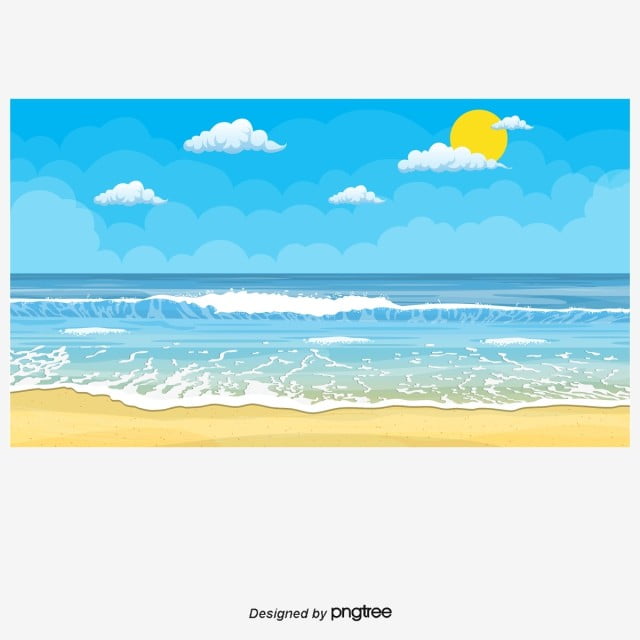 Молодець!
Не вірно. Поміркуй уважніше
5
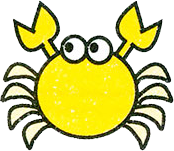 3
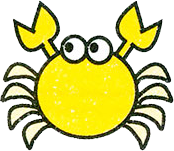 Не вірно. Поміркуй уважніше
Порахуй крабів, а потім  клацни вірне число
4
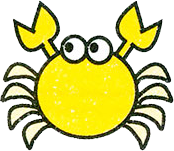 Вірно!
Поміркуй ще
Поміркуй ще
2
1
5
Поміркуй ще
Поміркуй ще
Вірно!
3
7
4
Вірно!
6
Поміркуй ще
Вірно!
Вкажи парні числа
9
8